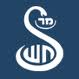 Ultrasound parameters assessment of nulliparae in singleton pregnancy : correlation to delivery mode
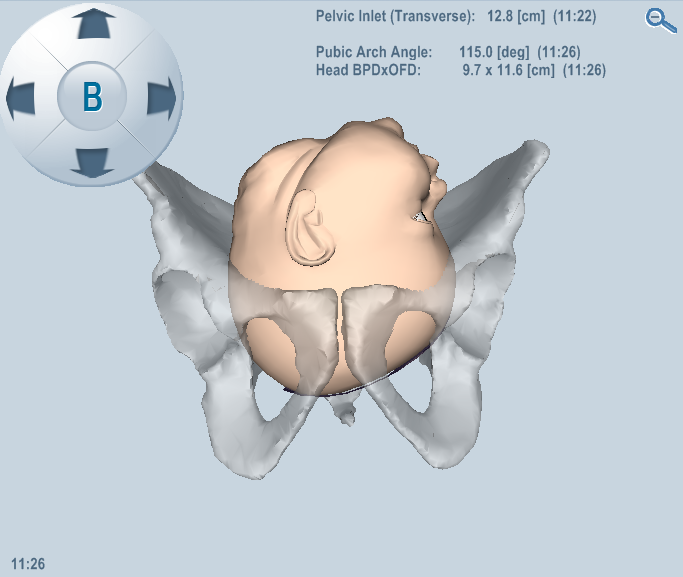 Yisca.P Cohen, 3rd year Medical student in the 4-year program
Supervised by: Dr. Yinon Gilboa
Department of Obstetrics and Gynecology, 
Sheba Medical Center, Tel-Hashomer, Israel
Vaginally, or Cesarean section?
Failed operative delivery
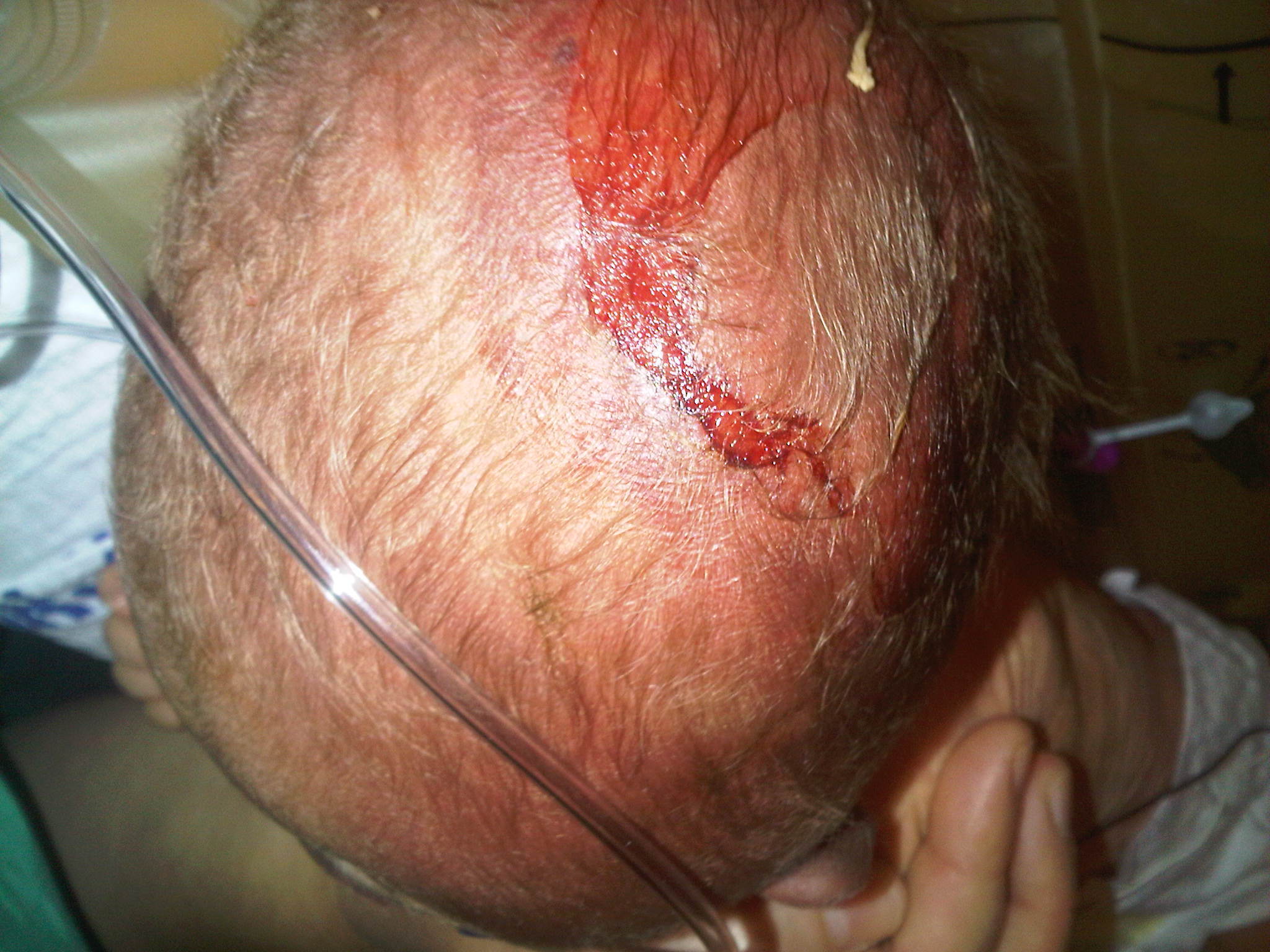 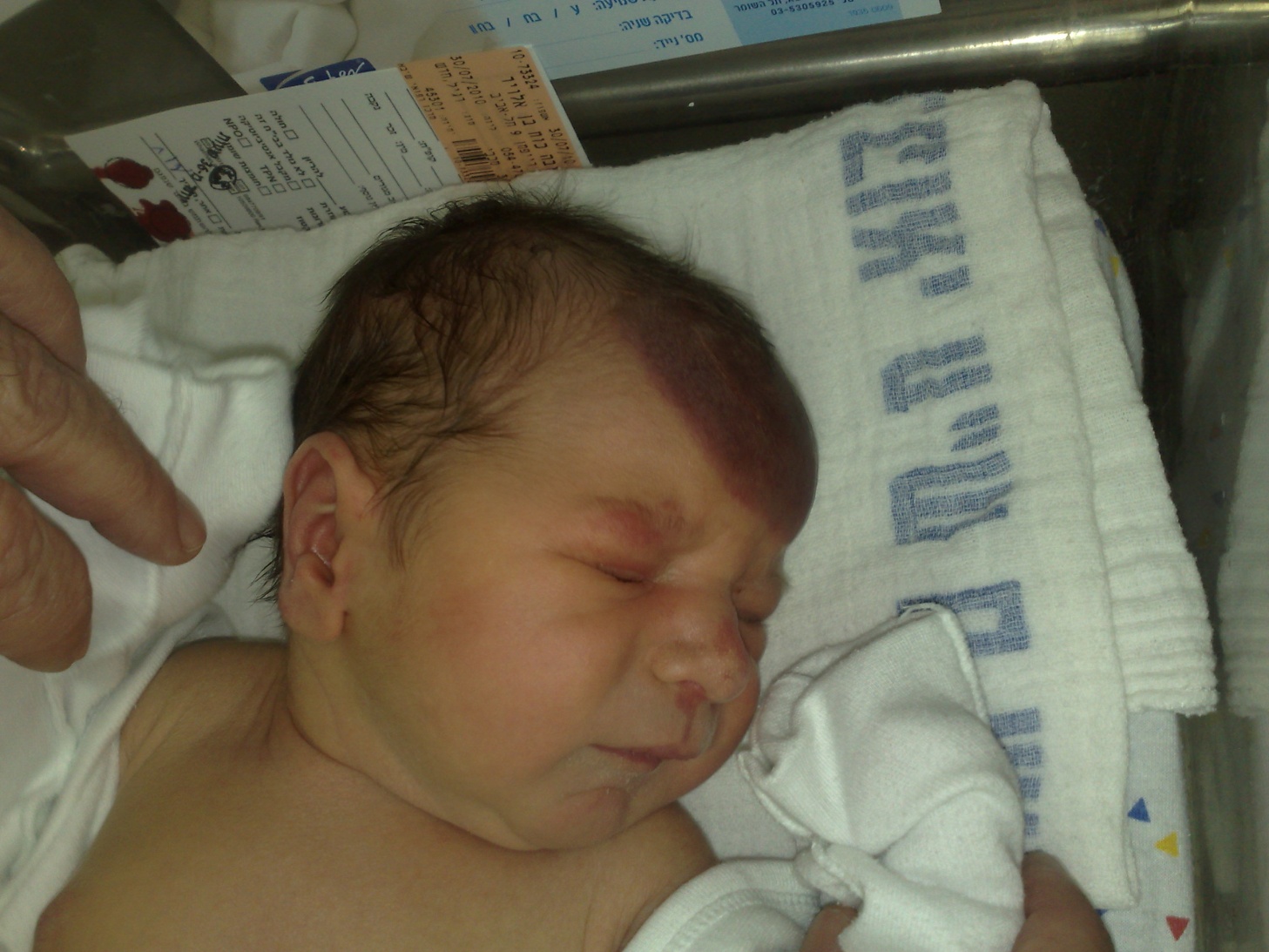 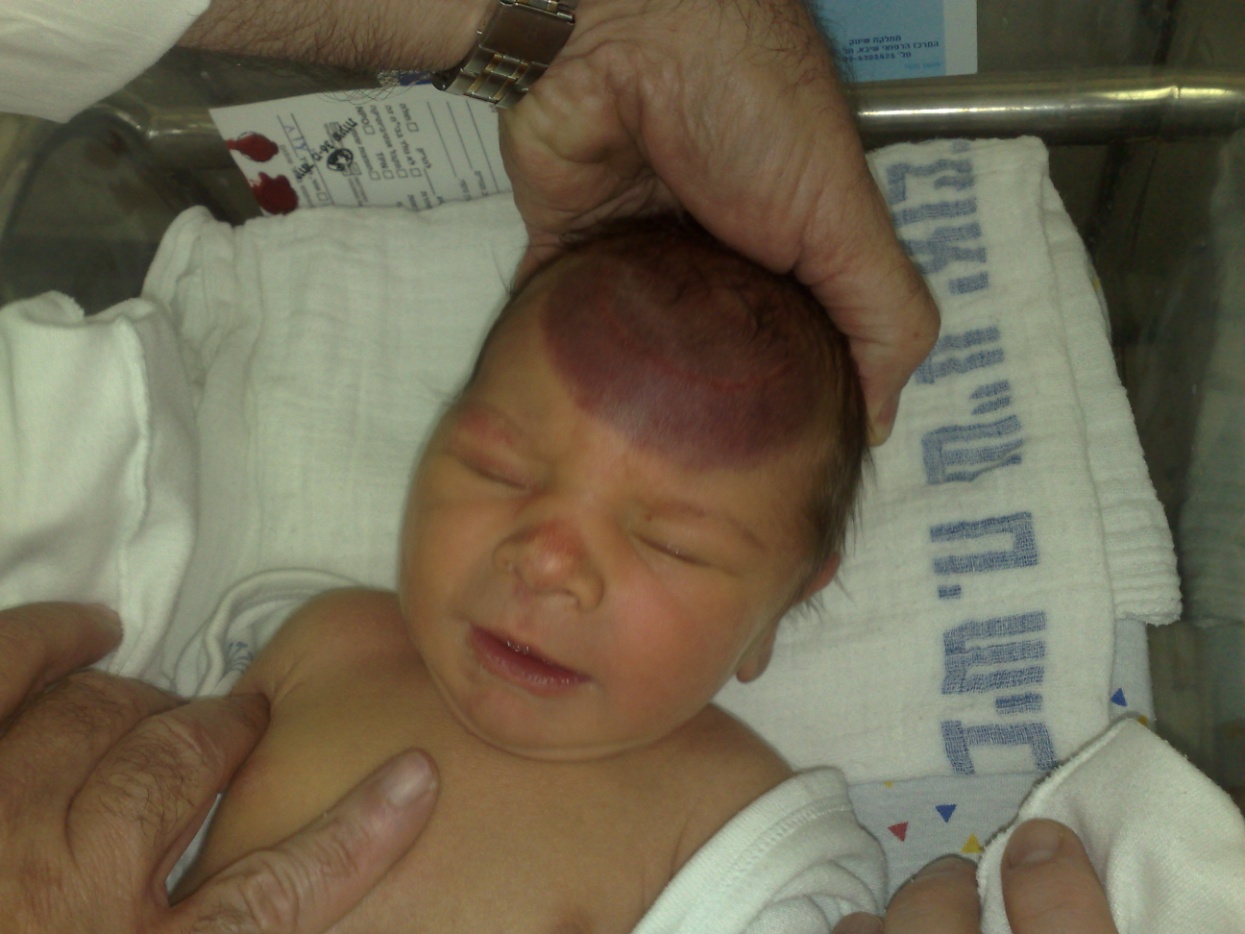 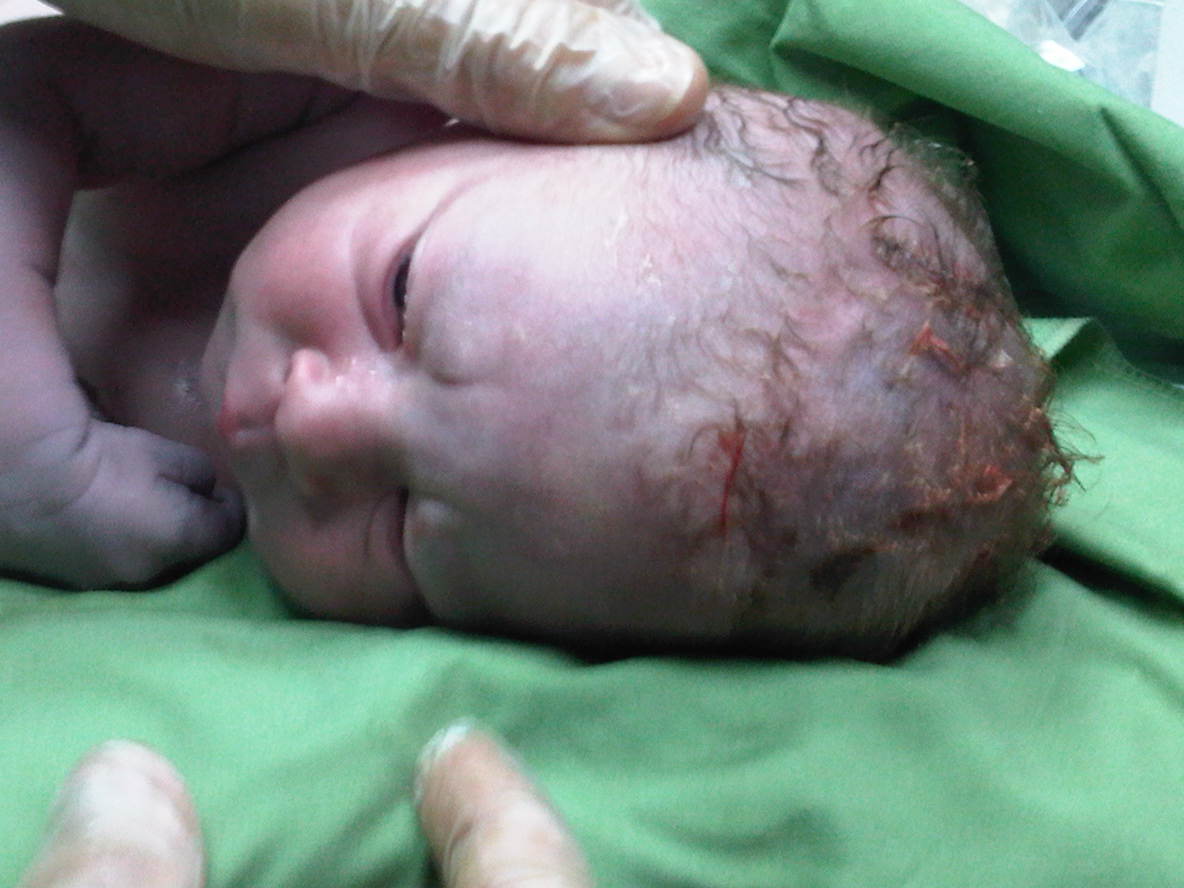 Neonatal head trauma
The normal delivery
For a successful delivery, there should be a:
Power - uterine activity	
Passenger  - fetus			
Passage - maternal pelvis
An abnormal parameter will affect the success of vaginal delivery
4
Fetopelvic proportion
The relationship between the fetal head size and the pelvic  is important for passing of the fetus through the birth canal.
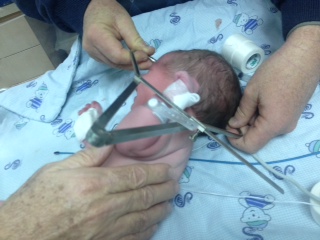 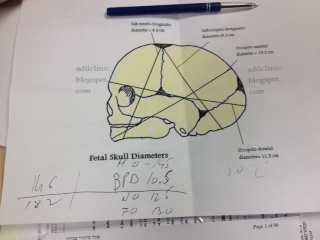 Fetopelvic proportion
We estimate the progression of labor  by the relationship of the fetal head to the level of the ischial spines.(midpelvis)
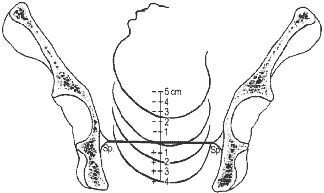 Abnormal delivery Dystocia-
Dystocia means difficult labor and is characterized by abnormally slow labor progress.
CPD- Cephalopelvic Disproportion
CPD- Cephalopelvic Disproportion
The term CPD was coined in the 19th century when the disparity in size between the fetal head and the maternal pelvis largely resulted from pelvic contracture due to rickets.
Caldwell WE et al Am J Obtet Gynecol 1934
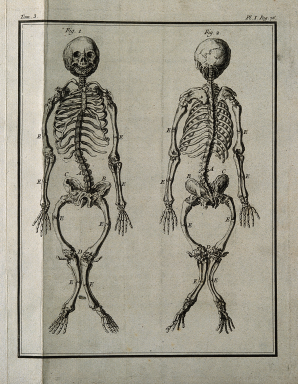 [Speaker Notes: היום המצב הכי קרוב ל-CPD זה פתיחה מלאה עם ראש גבוה.]
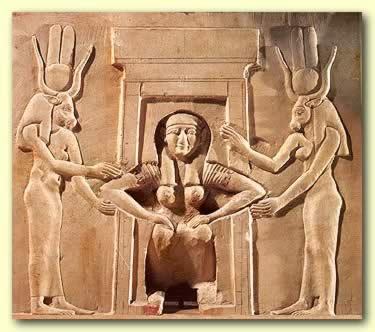 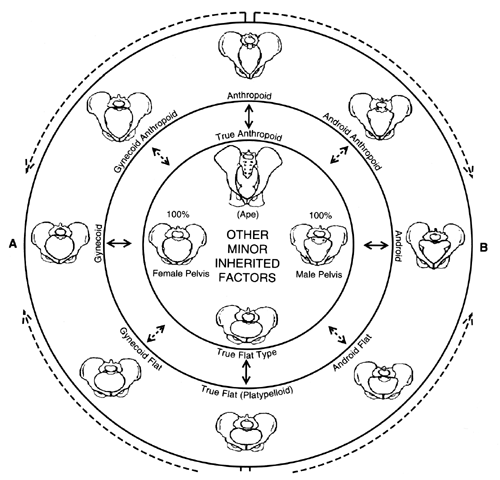 The oldest evidence of obstructed labor can be found in the remains of Queen Henhenit, the wife of Egypt's ruler around the time of 2050 BC. 
Prof. Douglas E. Derry, (1923)  examined her mummified remains  and revealed a large vesico-vaginal fistula  in a markedly  contracted pelvis.
CPD- Cephalopelvic Disproportion
CPD occurs in 8% of deliveries in women without a history of prior Cesarean section 
                                               Sheba Medical Center

   CPD is still responsible for 8% of maternal deaths worldwide
World Health Organization. 
The World Health Report 2005:
 Making every mother and child count
CPD
Complications:
Prolaps of umbilical cord
Prolong labor
Infection .
Tears.
PPH.
Fistula
Fetopelvic  Dysproportion (CPD)
CPD-  Diminished pelvic capacity
               Excessive fetal size
                Combination of both
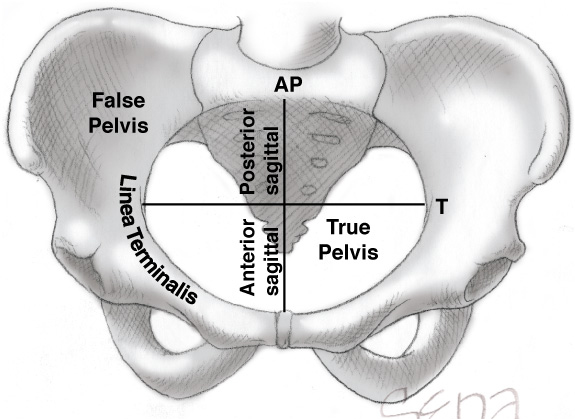 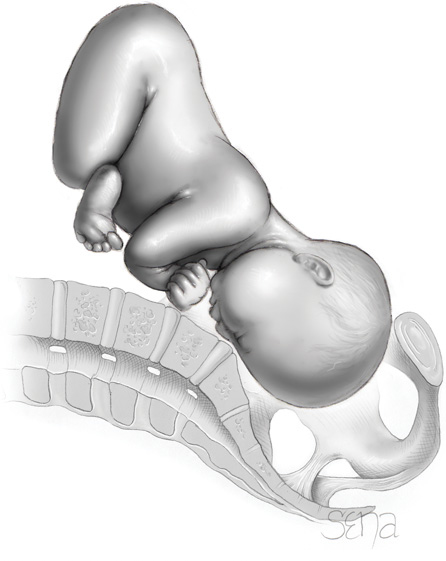 Fetopelvic  Dysproportion (CPD)
CPD-  Diminished pelvic capacity
               Excessive fetal size
                Combination of both
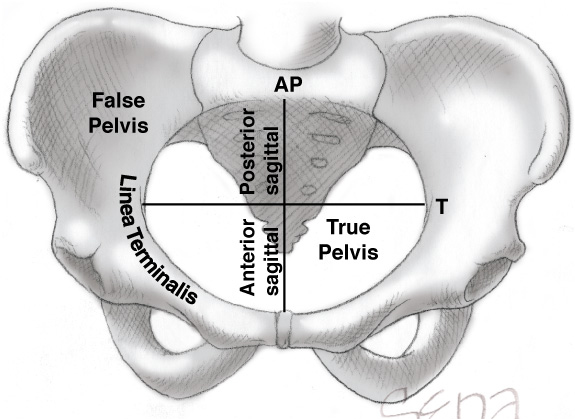 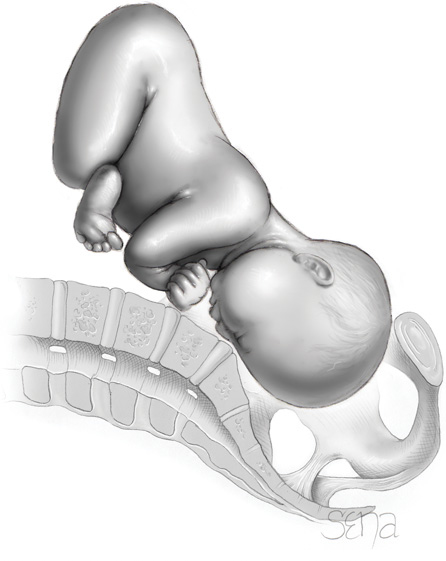 [Speaker Notes: Cephalo-Pelvic Disproportion (CPD) הוא מונח ששימש בעבר לדיסטוציה.]
Pelvic capacity
There are three locations that pelvis can be narrow :
Inlet
Midpelvis
Outlet
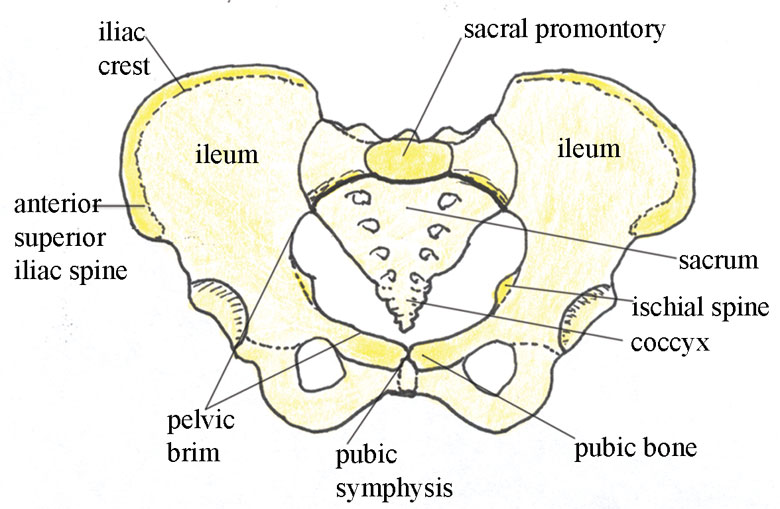 Created obstetrics  as scientific discipline
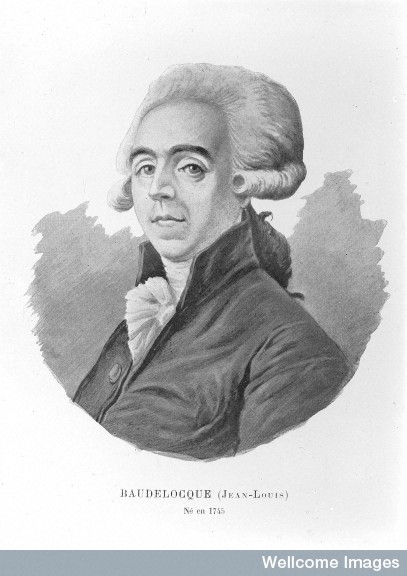 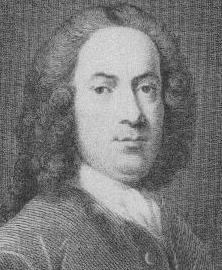 Laid the basis of pelvimetry using external and internal  pelvic calipers
Jean-Louis Baudelocque  1745 –  1810
William Smellie  1697–1763
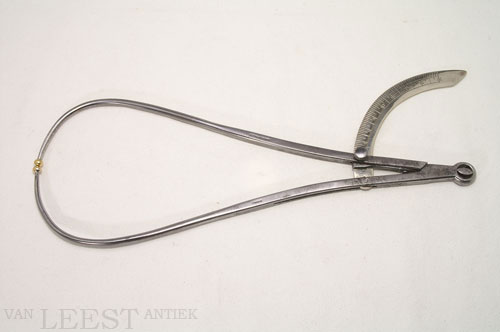 Clinical Assessment of Pelvic Dimensions
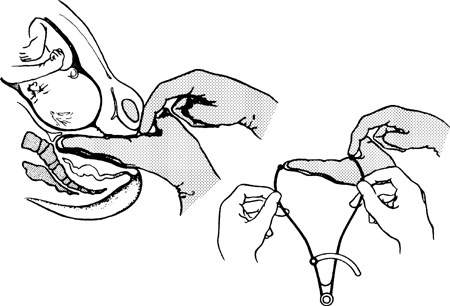 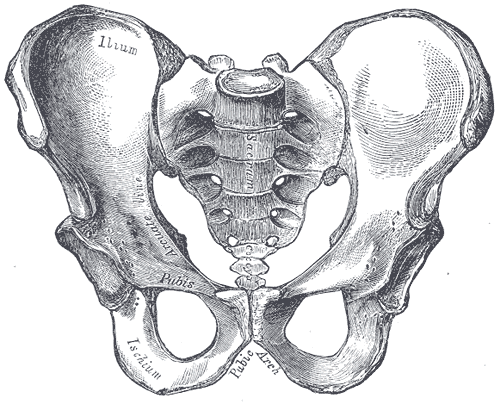 Pubic arch
Estimation of diagonal conjugate – pelvic inlet measurement
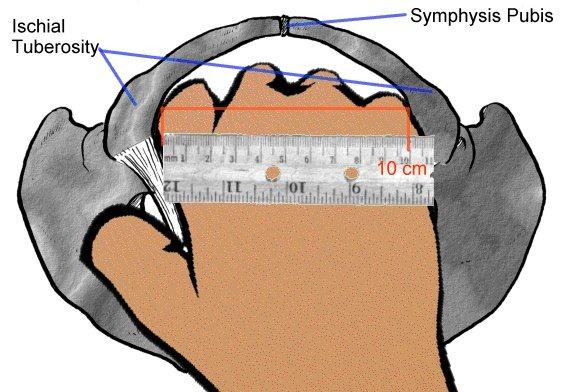 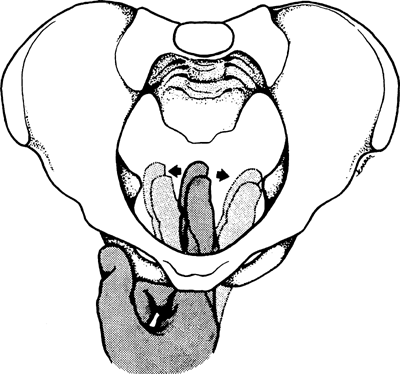 Estimate interspinous diameter -  midpelvis
Estimate ischial tuberosities  -  outlet
Clinical Assessment
“Hands-on” skills : Leopold’s maneuvers, fetal weight estimation, and clinical pelvimetry have received less emphasis in educational programs and practice.
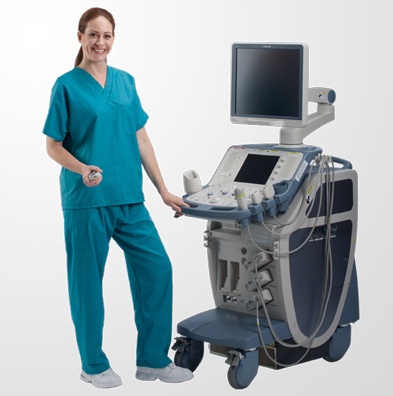 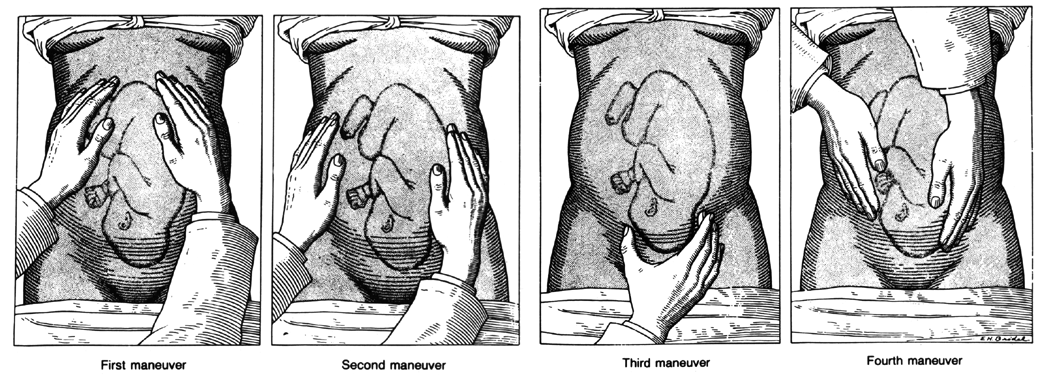 Imaging vs. Imagination
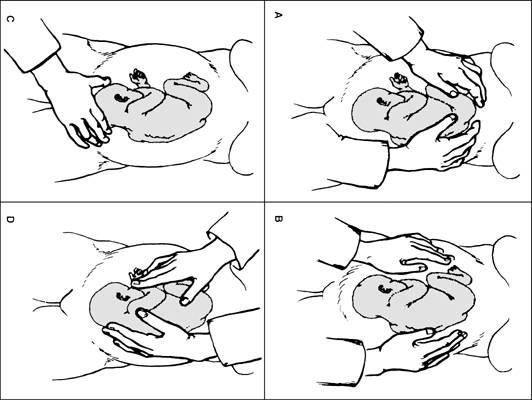 Imaging Assessment of Pelvic Dimensions
Computed Tomography
X-ray pelvimetry
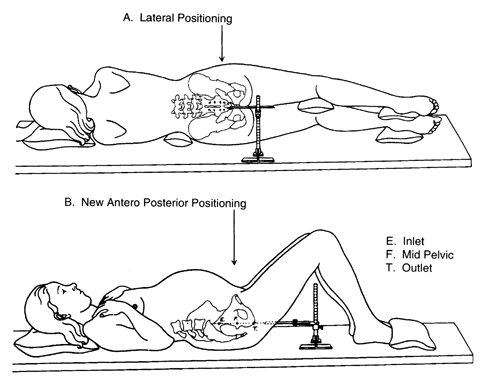 The Cochrane collaboration 2009
Ferguson JE  Clin Obstet Gynecol 2000
Lenhard M S et al
Eur J Radiology  2010
Disadvantages:
 Unable to assess the impact of the maternal soft tissue of the vaginal walls on the pelvic capacity. 
 Fetal exposure to ionizing  radiation
Imaging Assessment of Pelvic Dimensions
Magnetic Resonance
No ionizing radiation
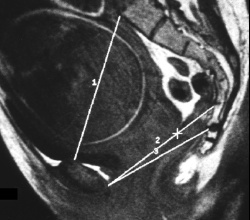 MRI was not a significant 
improvement over previously
described pelvimetric  techniques
Zaretsky MV et al  Obstet Gynecol 2005
Disadvantages:
Cost , time , technical comp.
Claustrophobia
“The fetal head is the best pelvimeter”
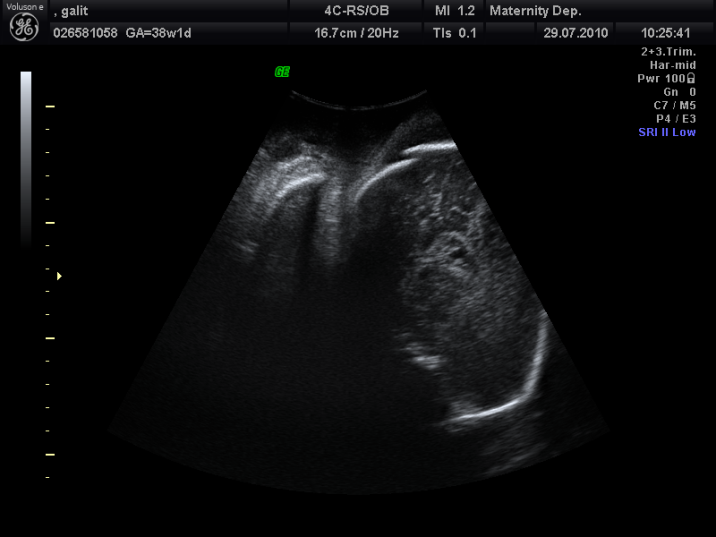 Adolphe Pinard (1844 – 1934)
Shall we stay with PINARD ?
[Speaker Notes: לא כל כך הצליחו להוכיח שמדדים הללו יכולים לנבא. העובר כן יכול לנבא. אם יש אננגמנט- סימן ש.  עבר את האינלטBPd]
A new technique combining  clinical examination & technology
With the advantage :
Take into account not only bony pelvis but  maternal soft tissue of the vaginal walls 
No discomfort 
Objective information about Head position & Station
Fast evaluation (2 minutes)
No radiation 
Low cost
The LaborProMagnetic Position Tracking System
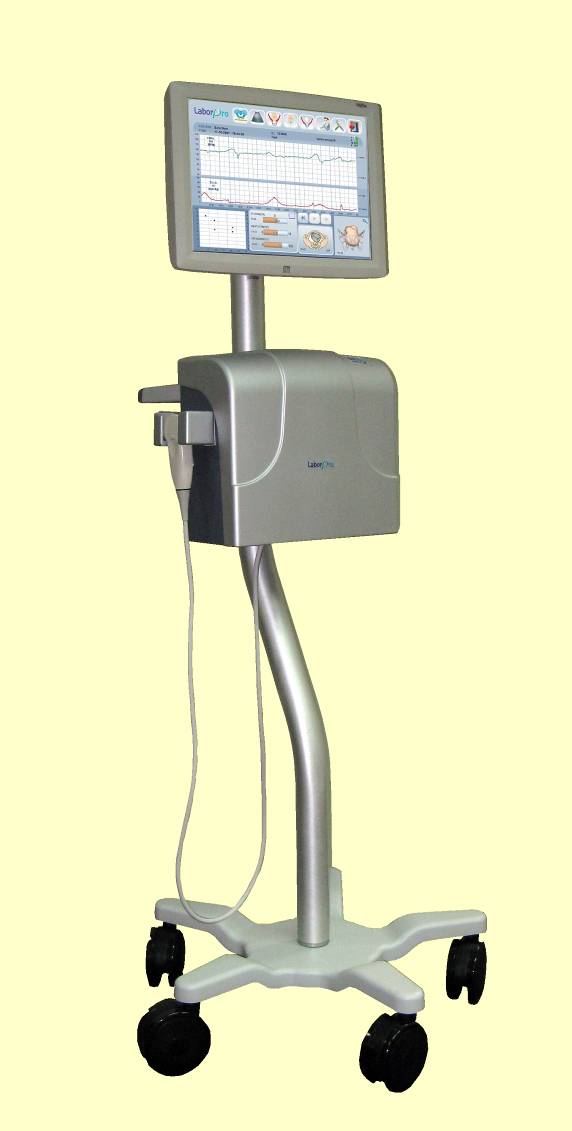 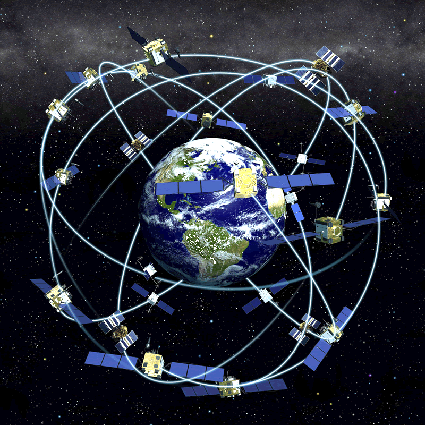 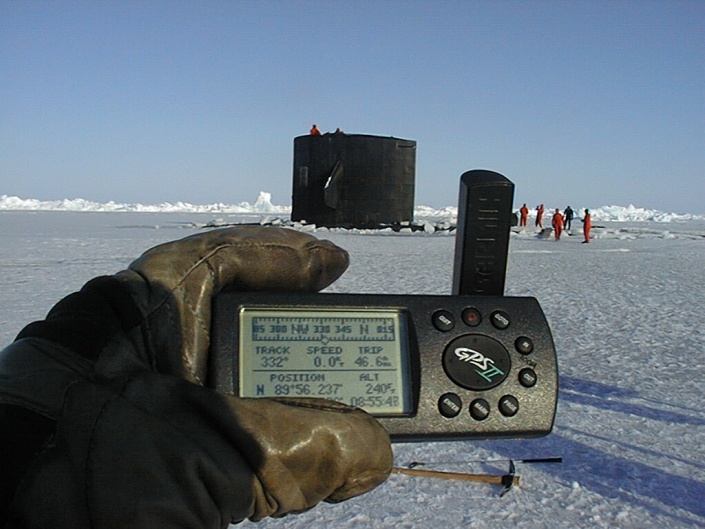 Transmitter
sensor
Designed for recording and tracking the spatial location of the sensor tip
[Speaker Notes: עכשיו הציג עבודה שנעשתה ע"י גלבוע במכשיר מתוכם המבוסס על גי פי אס.]
Transmitter & Sensors
Transmitter generating low magnetic field
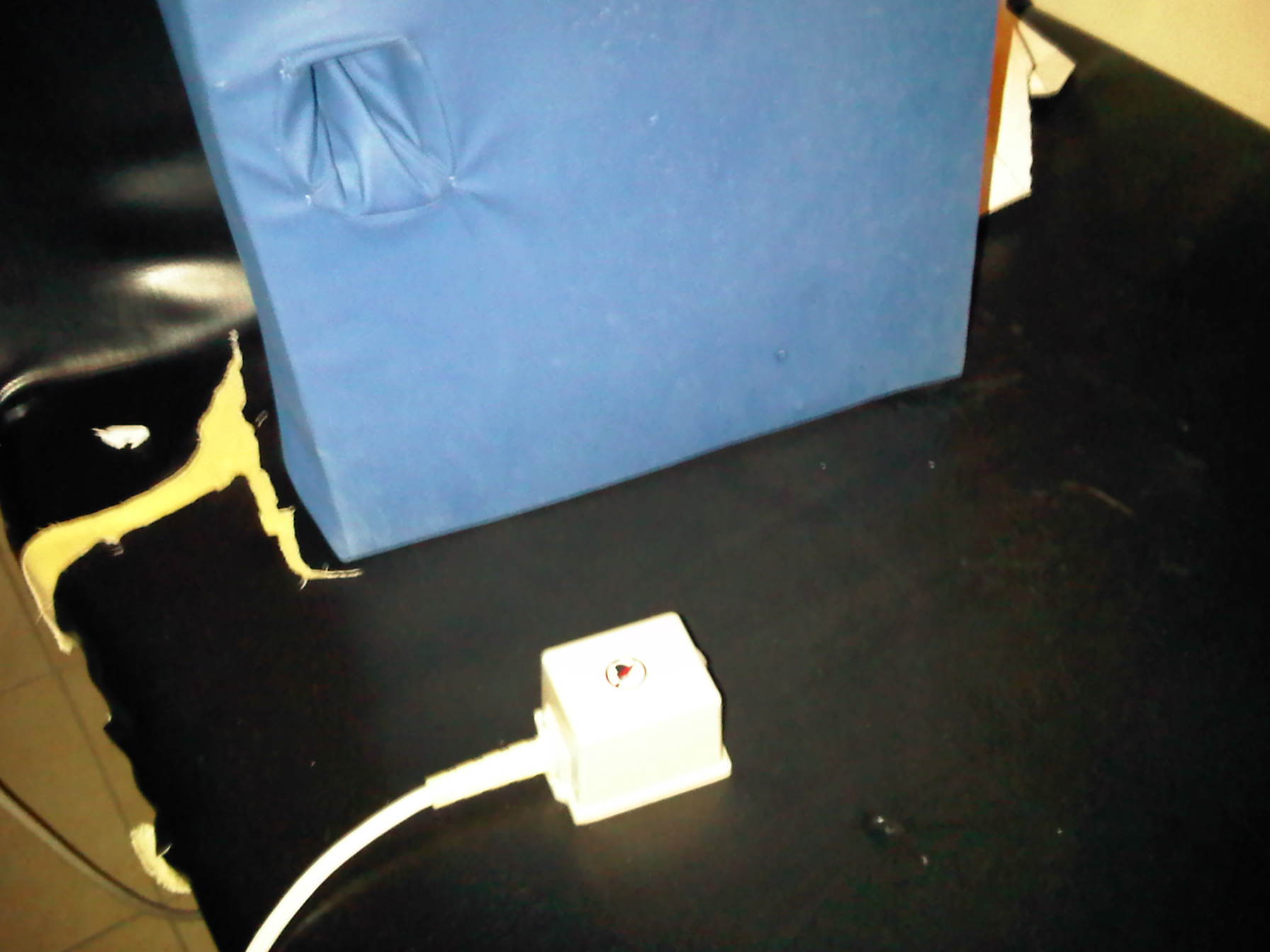 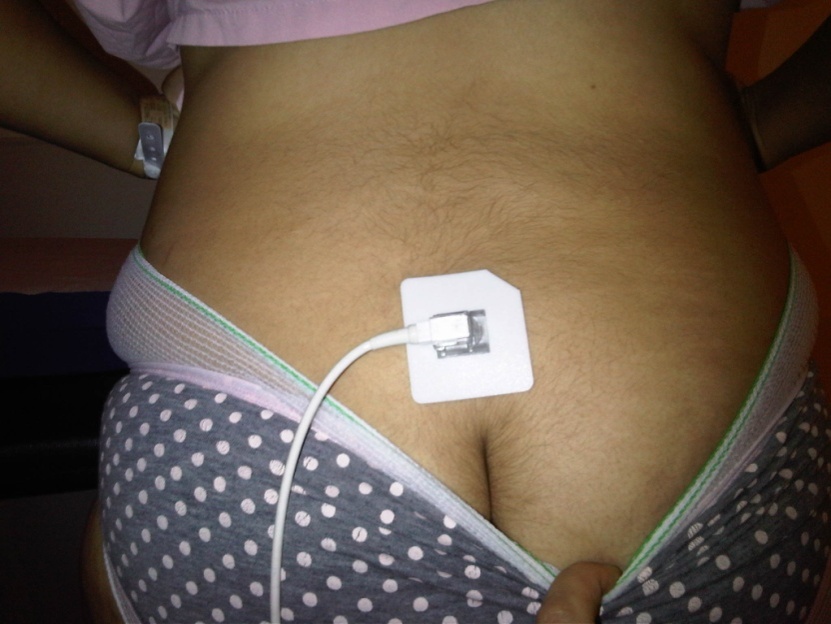 Back sensor at L5
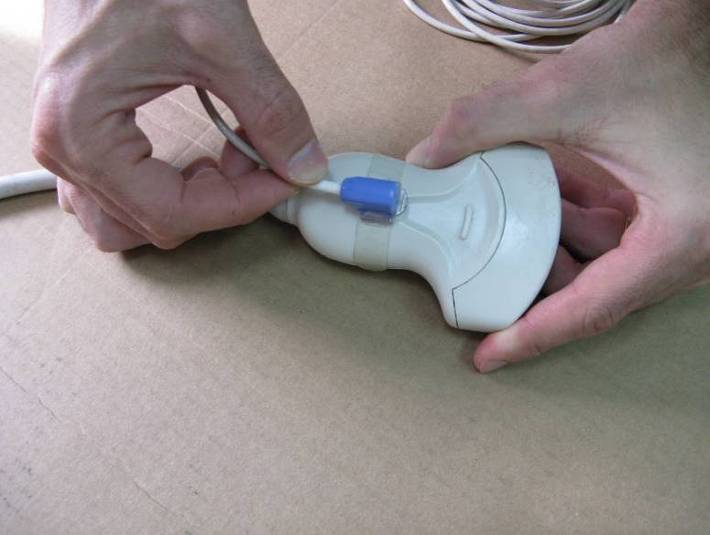 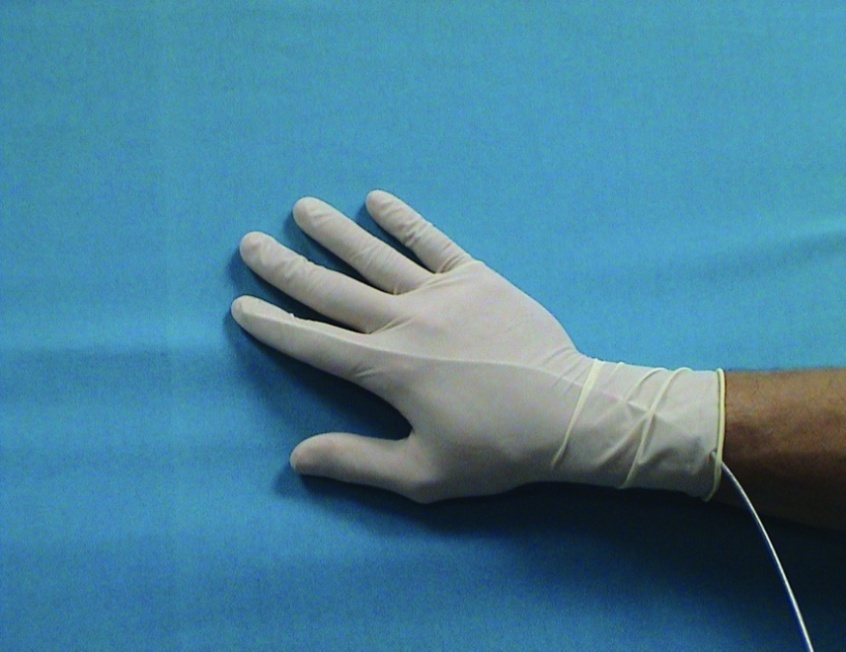 Sensor Tip
Ultrasound Sensor
Sensor tip- Ilium/pubis  mapping
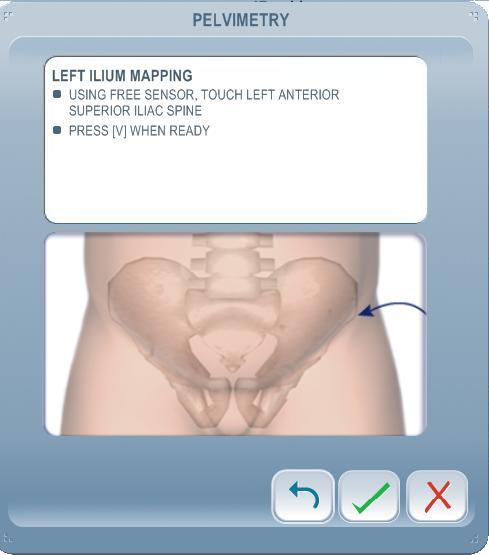 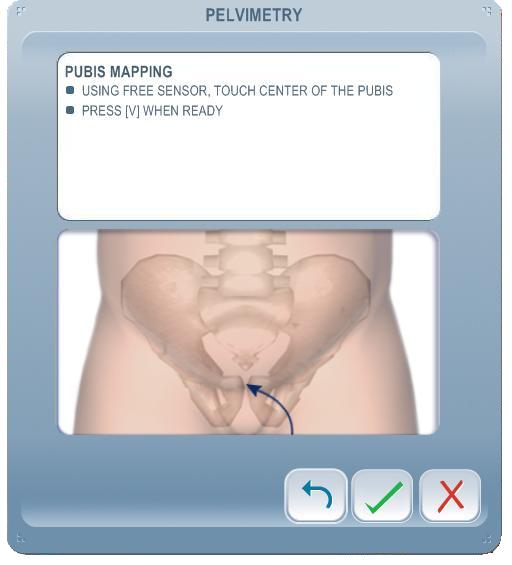 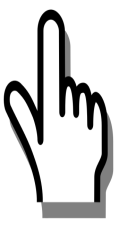 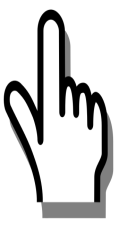 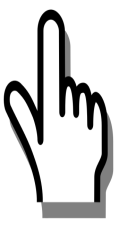 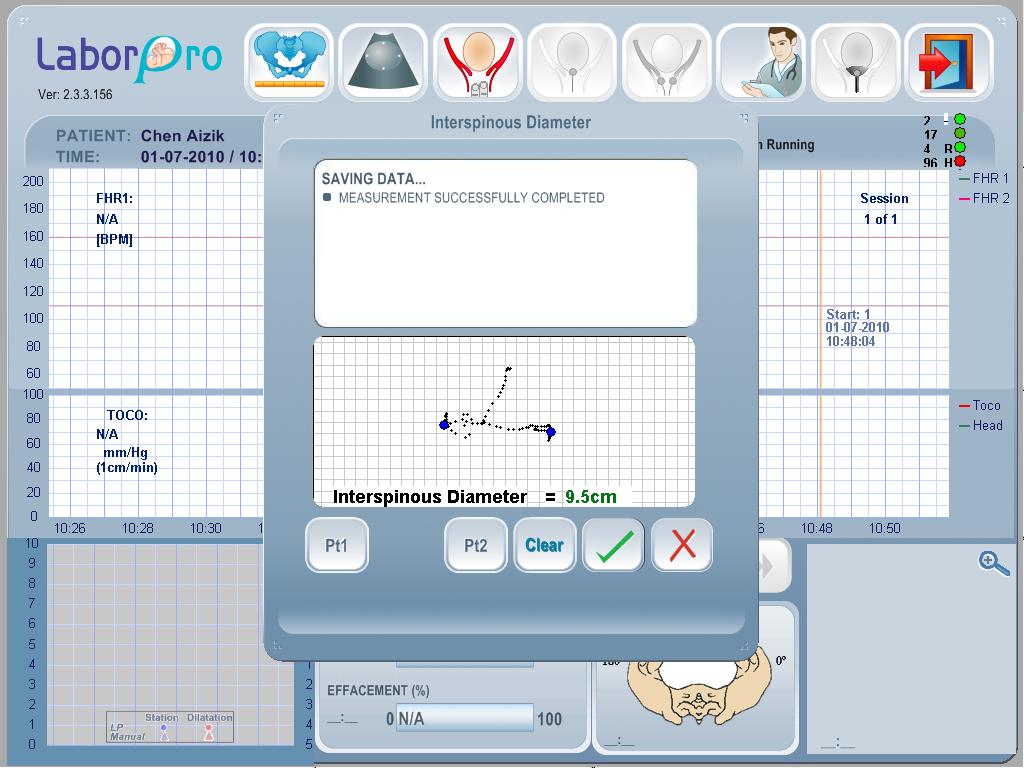 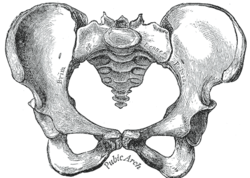 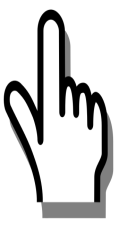 Sensor tip- Interspinous diameter
Objective
To test the clinical value of the LaborPro pelvimetry for the diagnosis of obstructed labor
Methods
Bi national  prospective study – Sheba Medical Center Israel and Modena Italy 
Nulliparous women scheduled for vaginal delivery at >39 weeks  and consented participate in the study were evaluated by using the LaborPro system 
The data observed was not revealed  to the staff nor influenced the clinical management
Methods
The pelvic dimensions evaluated:
Inlet : 
Inter-iliac Transverse diameter for extrapolating transverse diameter (TD)
Obstetric conjugate (extrapolated)
Midpelvis : 
Interspinous diameter 
Head parameters :
 Station ,BPD, OFD
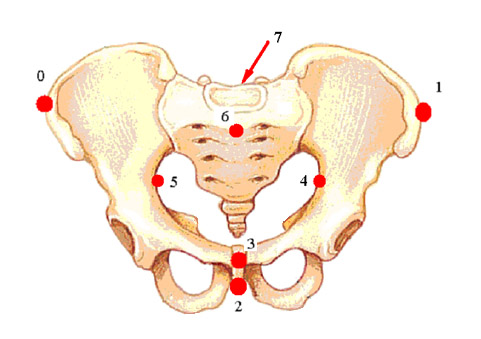 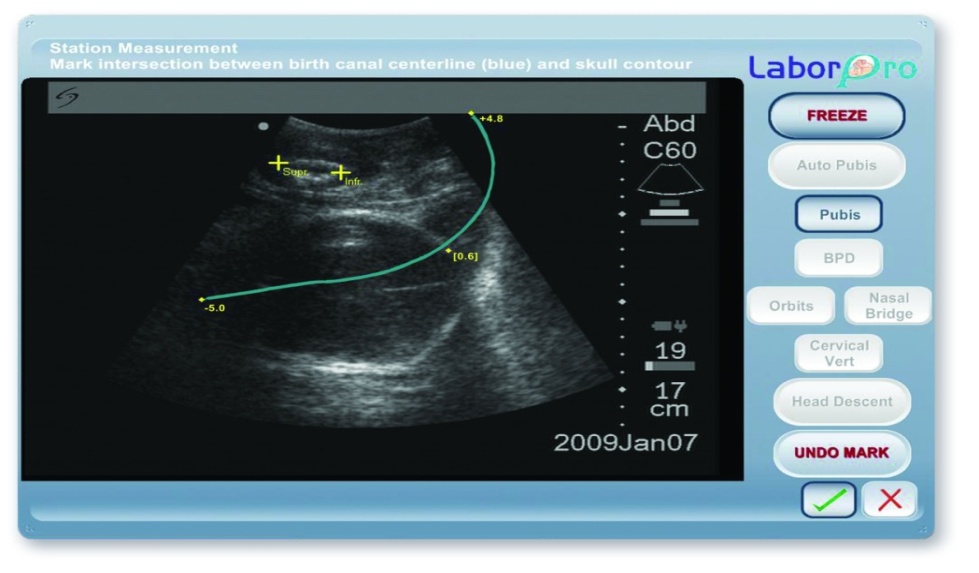 Position station
[Speaker Notes: OFD??]
154 patients
Results
VC 
20 (12%)
CS 
38 (24%)
ND 
96 (64%)
Obstructed Labor  30 (19%) 
8 FHR(5%)
Prolonged 2nd stage 
15 (9%) FHR 5 (3%)
Results
Maternal pelvic diameters and fetal head measurements 
between modes of delivery
ROC analyses showing the diagnostic accuracy of combining
  ISD and  station in the prediction of obstructive labor
Conclusions
Patients having CS due to OL had significantly different ISD and fetal head station in    comparison with patients with NVD


  Combining with other pelvic parameters obtained by LaborPro devise STATION and  ISD we could predict obstructed labor in women at term before onset of labor
Our Study-Aim
To test the clinical value of the US pelvimetry and fetal head station for the diagnosis of obstructed labor.
Our study- methods
Study Patients 
Nulliparous women scheduled for vaginal delivery at >39 weeks and consented participate in the study were evaluated by US.
Patients were recruited from the general population that attended the Ultrasound Unit at the Chaim Sheba Medical Center. 
The data observed was not revealed  to the staff nor influenced the clinical management
Our study- methods
Ultrasonographic parameters :
Angle of progression- HEAD STATION 
HPD: Head progression distance- HEAD STATION 
Pubic arch angle – Pelvimetry
Those parameters are based upon anatomical structures that can be detected easily by US
TRANS LABIAL
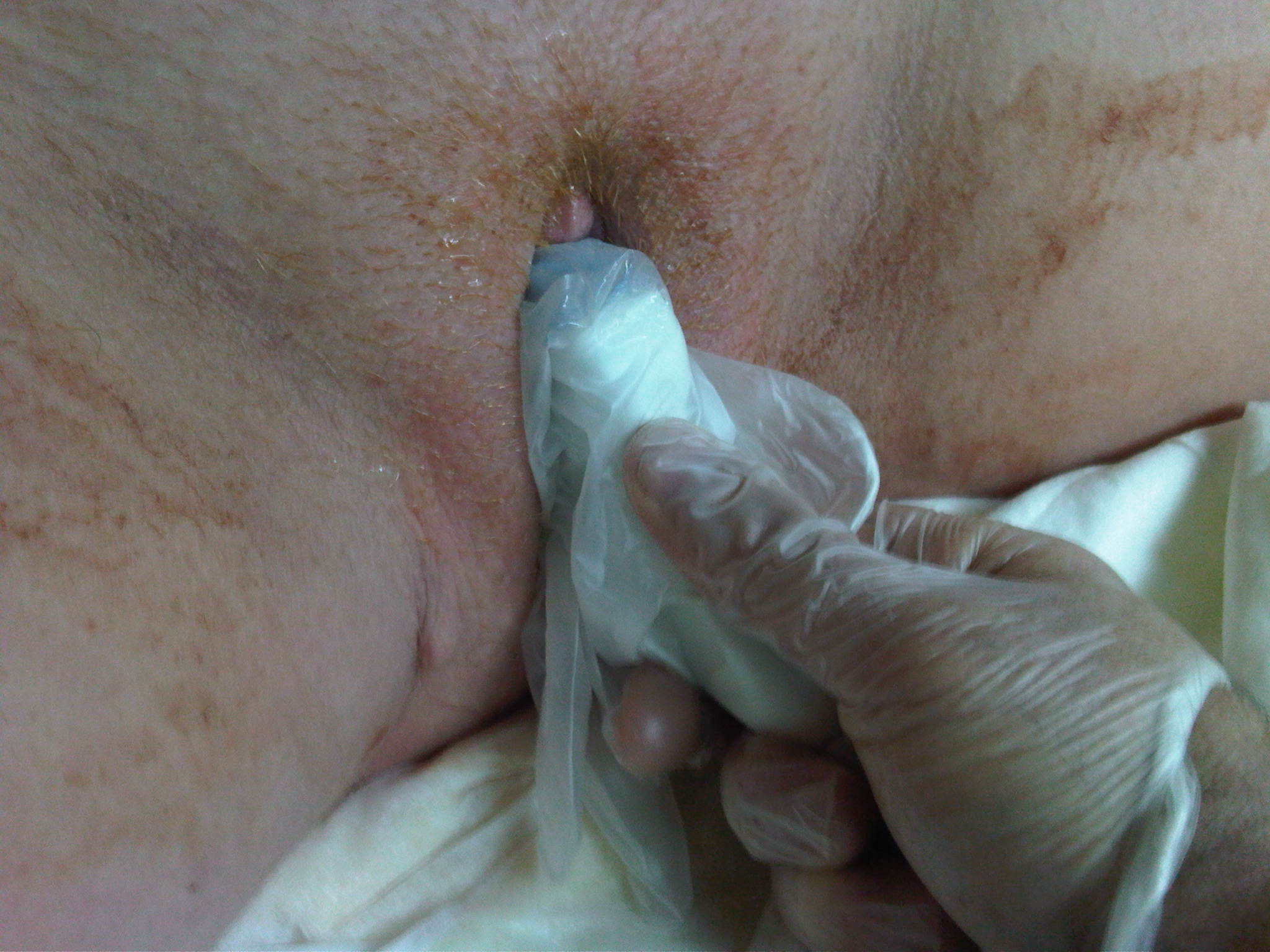 AoP: Angle of progression
A narrow AOP (< 95°) in non-laboring nulliparous women at         term is associated with a high rate of Cesarean delivery.(R.levy)
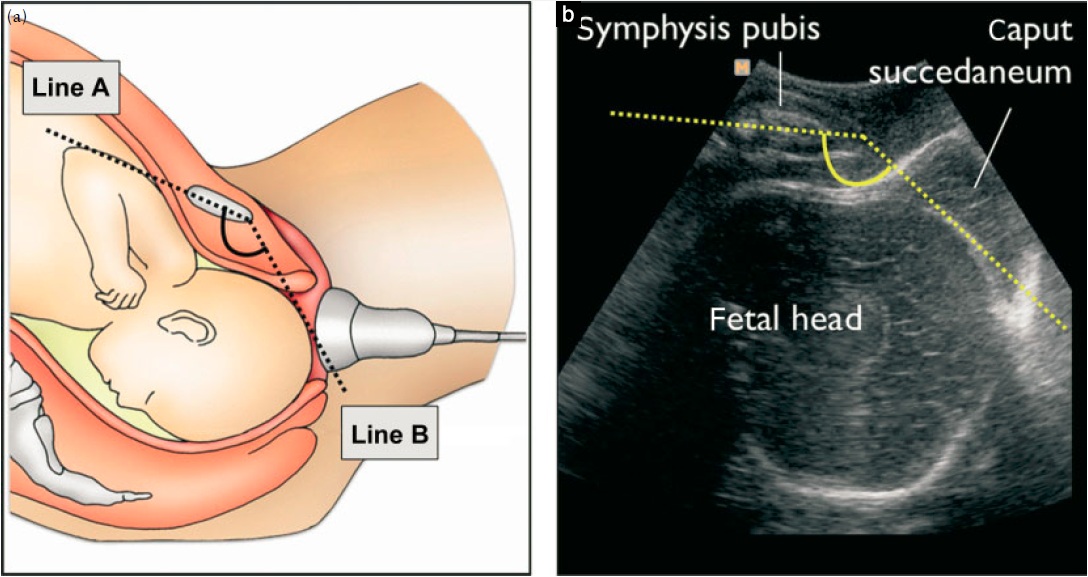 37
HPD: Head progression distance
Assumption was that the longer the distance, the greater is the chance for a spontaneous delivery. Correlation has been found between the HPD and the fetal head station, but not with the decision of the mode of delivery.
   (GILBOA  et al . UOG 2013)
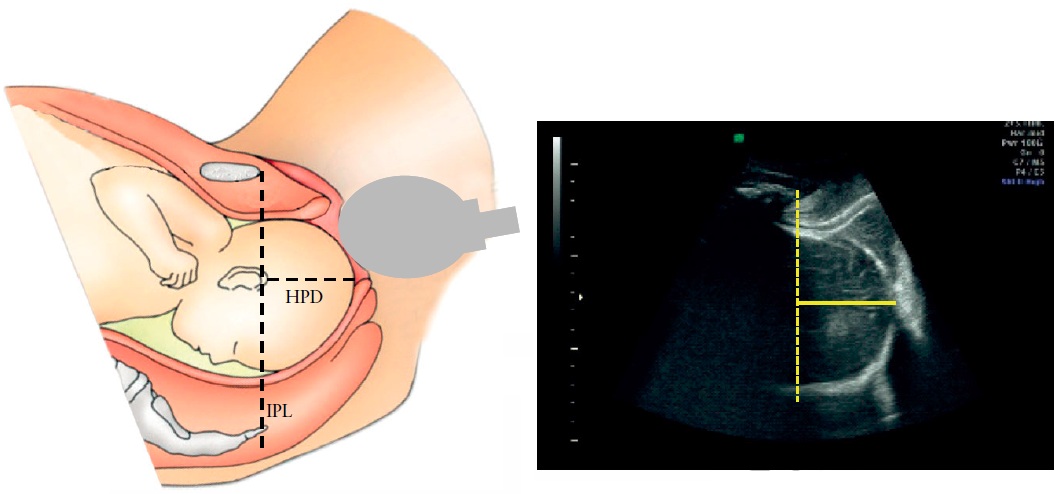 38
Pubic arch angle
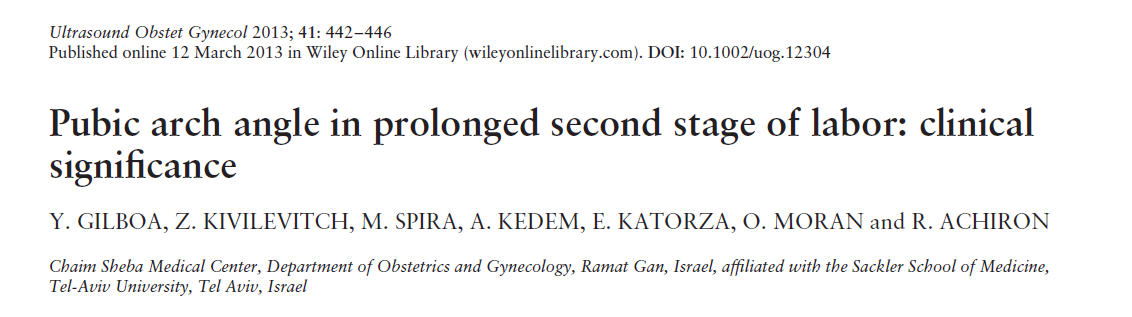 Logistic regression curve showing the 
predicted probability , for operative delivery 
based on the pubic arch angle.
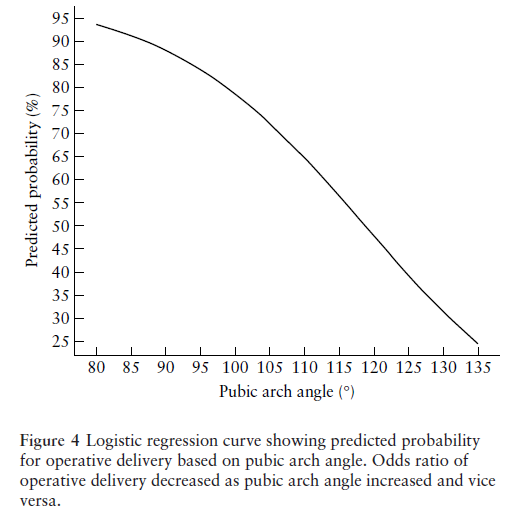 My part in the study
Collecting Demographic data
Collecting data about the labor and delivery processes
Complications maternal
Mode of delivery.
Fetal -weight, Apgar score and complications.
41
Our Study
The advantages of predicting mode of delivery before the onset of labor :
preventing the complications of a prolonged labor.
 The option to notify the staff earlier about the potential risk.
 The option to give the mother precise information about delivery mode .
42
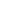 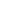 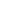 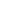 Ruler like measurements
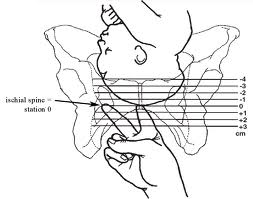 How accurate are we in determining head station by digital examination?
Failed vacuum
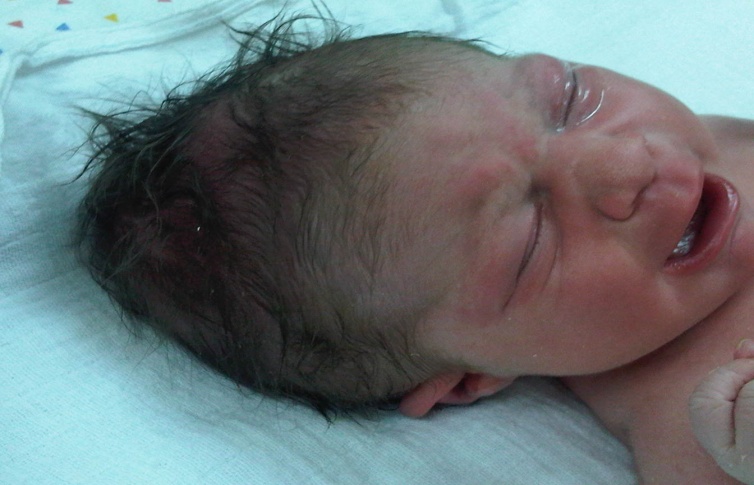 Objective  information in the next  delivery ?
Pubic arch angle(0)  < 100(0 )
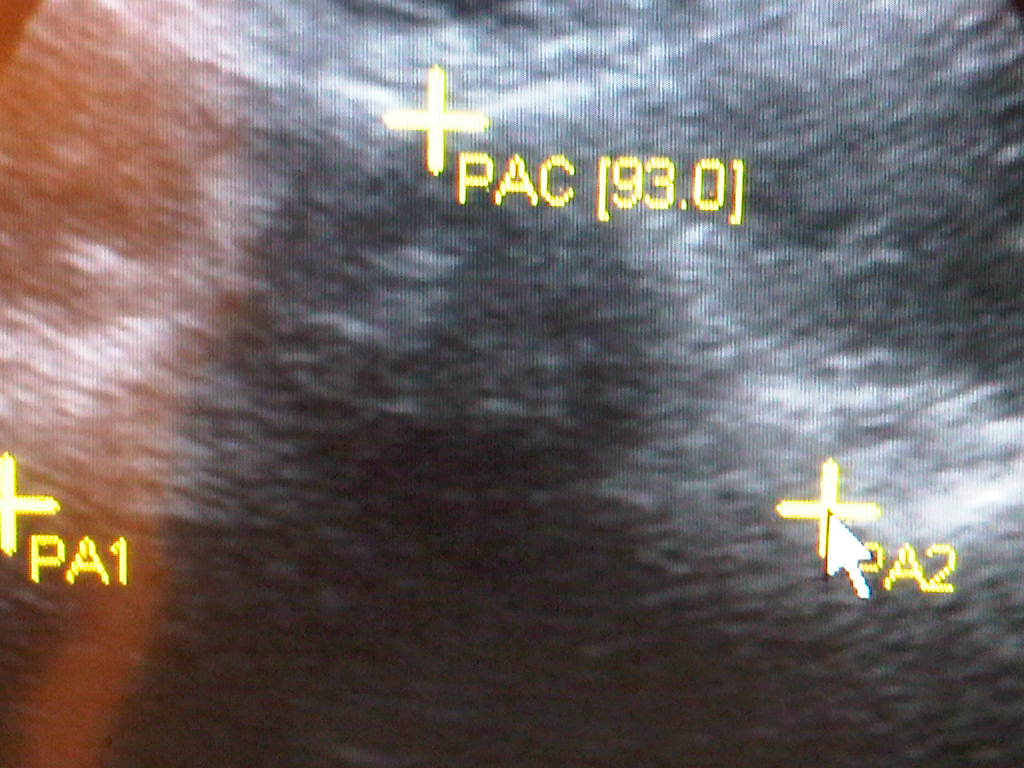 [Speaker Notes: לא מובן?]
Thanks for your attention!
?